Virtual Core Day 2022
Cystic Fibrosis Mouse Model Core
Ming Du, M.D., Ph.D. & David Bedwell, Ph.D.
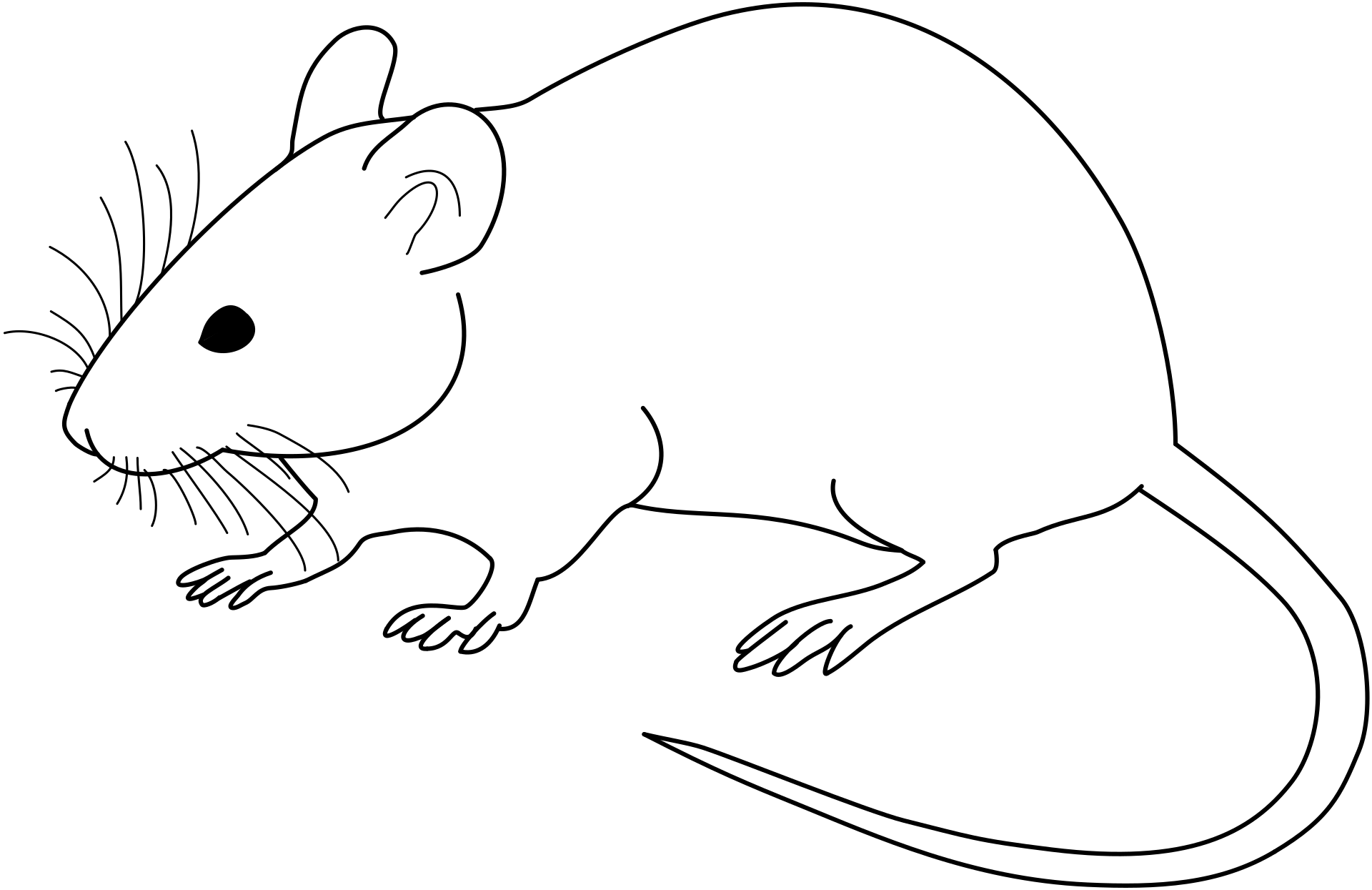 Mouse Models of Cystic Fibrosis
-Cftr tm1Unc/J				-Neo cassette inserted into exon 10 on B6 or BALB/c congenic backgrounds
-Cftr △10/△10 					-Conditional null allele; exon 10 flanked by loxP sites

-Cftr △F508 Erasmus 			-△F508 mutation only (no other markers); most common CF mutation; 									 causes ER retention of CFTR

-Cftr G551D 					-G551D in exon 11 + neo cassette in intron 11; congenic B6 background;
							 causes CFTR gating defect
	
							-G542X in exon 11 + floxed neo cassette excised from intron 10; 			-Cftr tm1 G542X/J				 congenic B6 background; negligible CFTR expression/function; 										 reduction of CFTR mRNA by nonsense-mediated mRNA decay

-Cftr Cam Tg(hCFTR W1282X)	-Human CFTR W1282X cDNA under fatty acid binding protein promoter 								 control in Cftr null, congenic B6 background
null
Folding
Defect
Gating
Defect
nonsense
Cystic Fibrosis Mouse Models with Corrected or Attenuated Phenotypes
-Cftr tm1Unc Tg(FABP-hCFTR)		-Human CFTR cDNA under fatty acid binding protein 						 promoter control in a Cftr null background; available in B6 					 or BALB/c congenic genetic backgrounds.


-Humanized CFTR 			-BAC carrying the complete human CFTR gene (including						 regulatory elements within 40.1 kb of DNA 5′ and 25 kb of						 DNA 3′) expressed in a Cftr null background.


-Cftr tm1 G542X Tg(TRE-hUPF1-R844C)	-Tet-regulated dominant negative UPF1 allele inhibits nonsense-					 mediated mRNA decay in the Cftr G542X knock-in background.
Non-Cystic Fibrosis Mouse Models
-Tg(Scnn1b)				-Overexpress beta-ENaC in airway cells.

-Idua tm1 W402X 			-Nonsense mutation in the Idua gene (encodes ⍺-L-iduronidase, 			 		 an enzyme that degrades glycosaminoglycans). Homologous to 					 the W402X mutation, the most common mutation found in 					 patients with the lysosomal storage disease, 							 Mucopolysaccharidosis I-Hurler (MPS I-H).

-Tg(TRE-hUPF1 R844C)			-Tet-regulated dominant negative UPF1 allele inhibits nonsense-					 mediated mRNA decay. Two transgenic lines available that show 					 differential tissue expression of the transgene.

-Idua tm1 W402X Tg(TRE-hUPF1 R844C)	-Tet-regulated dominant negative UPF1 allele inhibits nonsense-					 mediated mRNA decay in the Idua W402X knock-in background.
Contact Information
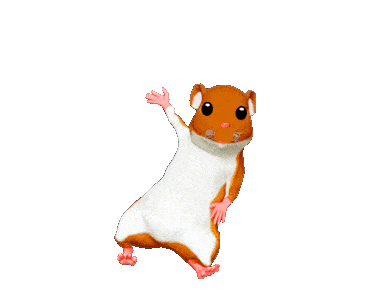 Core Director: Dr. Ming Du
Email:   dalian@uab.edu
Phone:  (205) 934-3080


A complete, detailed list of mouse strains maintained by the core is available upon request.